Τίτλος Πτυχιακής Εργασίας: Μελέτη καταγραφής χρήσης και επίδρασης των προτύπων σχεδίασης στις βιβλιοθήκες
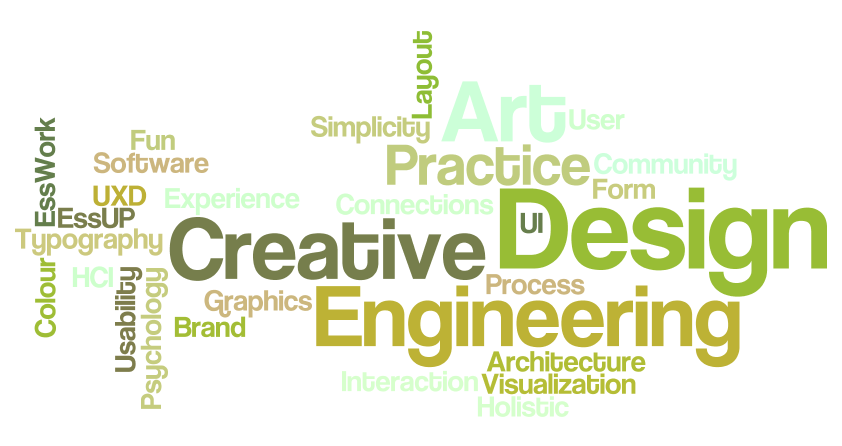 Των φοιτητών 
 Αλεξανδρίδη Ανδρέα   04/2556
Αδαμίδου Τριάδα         04/2537

 Επιβλέπων Καθηγητής   Δεληγιάννης Ιγνάτιος
ΠΕΡΙΕΧΟΜΕΝΑ
ΑΝΟΙΧΤΟ ΛΟΓΙΣΜΙΚΟ
ΠΡΟΤΥΠΑ ΣΧΕΔΙΑΣΗΣ
ΜΕΤΡΙΚΕΣ ΠΟΙΟΤΗΤΑΣ
ΒΙΒΛΙΟΓΡΑΦΙΚΗ ΑΝΑΦΟΡΑ
ΕΜΠΕΙΡΙΚΗ ΜΕΘΟΔΟΛΟΓΙΑ
ΑΠΟΤΕΛΕΣΜΑΤΑ
ΑΝΟΙΧΤΟ ΛΟΓΙΣΜΙΚΟ
Διατίθεται ελεύθερα προς χρήση
Παρέχει μεγάλη δυνατότητα επαναχρησιμοποίησης 
Πρέπει να είναι:
 Κατανοητό
 Ευκολοσυντήρητο
 Ευέλικτο
Ανοικτό ή ελεύθερο;(1/2)
Οι ελευθερίες που δίνει μια άδεια χρήσης λογισμικού είναι οι εξής: 
Η ελευθερία να τρέξεις το πρόγραμμα, για οποιονδήποτε σκοπό (freedom 0) 
Η ελευθερία να διαβάσεις ή να τροποποιήσεις τον πηγαίο κώδικα του προγράμματος (και κατά συνέπεια και το ίδιο το πρόγραμμα) για ιδιωτική χρήση (freedom 1) 
Η ελευθερία του να αντιγράψεις το αρχικό πρόγραμμα και να το δώσεις σε κάποιον τρίτο (freedom 2) 
Η ελευθερία του να μπορείς να δημοσιοποιείς τροποποιημένες και βελτιωμένες εκδόσεις του προγράμματος σε τρίτα άτομα (freedom 3)
Ανοικτό ή ελεύθερο;(2/2)
Για να χαρακτηριστεί ένα λογισμικό ως ανοιχτού κώδικα θα πρέπει να πληρεί τα παρακάτω δέκα κριτήρια:
 Ελεύθερη Αναδιανομή
 Πηγαίος Κώδικας 
 Παραγόμενο Λογισμικό 
 Ακεραιότητα Πηγαίου Κώδικα του συγγραφέα 
 Καμία Διάκριση Εναντίων Προσώπων ή Ομάδων 
 Καμία Διάκριση ως προς τα Πεδία της Χρήσης 
Διανομή της  Άδειας 
 Η Άδεια δεν πρέπει να Είναι Συγκεκριμένη για ένα Λογισμικό Άλλο Λογισμικό 
 Η Άδεια θα Πρέπει να είναι Ουδέτερης Τεχνολογίας
ΠΡΟΤΥΠΑ ΣΧΕΔΙΑΣΗΣ
Ένα πρότυπο σχεδίασης ορίζεται ως μία αποδεδειγμένα καλή λύση που έχει εφαρμοστεί με επιτυχία στην επίλυση ενός επαναλαμβανόμενου προβλήματος σχεδίασης συστημάτων λογισμικού. 

     
	 Κατηγορίες Προτύπων

Κατασκευαστικά Πρότυπα (Creational Patterns) 
∆οµικά Πρότυπα(Structural Patterns)
Συµπεριφορικά Πρότυπα(Behavioral Patterns)
ΜΕΤΡΙΚΕΣ ΠΟΙΟΤΗΤΑΣ
Κατά καιρούς έχουν οριστεί κάποιες μετρικές για την εκτίμηση της περιπλοκότητας και της ποιότητας μίας αντικειμενοστρεφούς σχεδίασης λογισμικού.
	
	Το ISO-9126 αποδίδει:
Λειτουργικότητα
Αξιοπιστία
Απόδοση
Χρηστικότητα
Συντηρησιμότητα
Portability
	Τα παραπάνω αποτελούν  το αρχικό σύνολο χαρακτηριστικών ποιότητας στο μοντέλο QMOOD
ΟΡΙΣΜΟΙ  ΙΔΙΟΤΗΤΩΝ ΠΟΙΟΤΗΤΑΣ
ΜΕΤΡΙΚΕΣ  ΣΧΕΔΙΑΣΜΟΥ  ΚΑΙ ΙΔΙΟΤΗΤΕΣ
ΤΥΠΟΙ ΥΠΟΛΟΓΙΣΜΟΙ ΓΙΑ ΠΟΙΟΤΙΚΑ ΧΑΡΑΚΤΗΡΙΣΤΙΚΑ
ΒΙΒΛΙΟΓΡΑΦΙΚΗ ΑΝΑΦΟΡΑ
Τα Ερωτήματα της έρευνας
	«Υπάρχουν ερευνητικές μελέτες που αναφέρονται στην επίδραση των προτύπων σχεδίασης στις βιβλιοθήκες, και ποια συμπεράσματα προκύπτουν ;»

Η Διαδικασία Αναζήτησης
Η αναζήτηση έγινε στις παρακάτω βιβλιοθήκες :
http://www.computer.org/ 
http://www.springerlink.com/
http://www.sciencedirect.com/
http://dl.acm.org/ 
http://scholar.google.gr/
Σαν λέξεις κλειδιά  χρησιμοποιήθηκαν οι λέξεις «pattern» και «framework».
ΒΙΒΛΙΟΓΡΑΦΙΚΗ ΑΝΑΦΟΡΑ
Κριτήρια Συμπερίληψης Και Αποκλεισμού:

Εύρεση των σχετικών μελετών – αναζήτηση σε ψηφιακές βιβλιοθήκες. 
Αποκλεισμός μελετών βάση του τίτλο τους. 
Αποκλεισμός μελετών βάση της περίληψή τους.
Προσεκτική μελέτη των άρθρων και επιλογή των πιο σχετικών με τα πρότυπα σχεδίασης, βάση του πλήρους κειμένου.
ΒΙΒΛΙΟΓΡΑΦΙΚΗ ΑΝΑΦΟΡΑ
Συλλογή Δεδομένων:

Τύπο δημοσίευσης (περιοδικό, συνέδριο, workshop)
Τόπο δημοσίευσης (όνομα συνεδρίου ή περιοδικού)
Έτος  δημοσίευσης
Τόπος δημοσίευσης (όνομα συνεδρίου ή περιοδικού)
ΒΙΒΛΙΟΓΡΑΦΙΚΗ ΑΝΑΦΟΡΑ
Συζήτηση των αποτελεσμάτων

Reconciling usability and interactive system architecture using patterns
Developing adaptable software architectures using design patterns: an NFR approach 
Quality-driven software re-engineering
Measuring software evolution at a nuclear fusion experiment site: a test case for the applicability of OO and reuse metrics in software characterization
Frameworks: Putting Design Patterns into Perspective
Reconciling usability and interactive system architecture using patterns
Σε αυτήν την εργασία 
Aρχικά ταυτοποιήσαμε συγκεκριμένα σενάρια για το πως αόρατα συστατικά λογισμικού μπορούν να έχουν  επίδραση στη χρηστικότητα των διαδραστικών συστημάτων. 
Στη συνέχεια παραδώσαμε μια λίστα με πρότυπα  που λύνουν το πρόβλημα που περιγράφεται στα σενάρια .

Στόχοι
ο μακροπρόθεσμος στόχος μας είναι να δημιουργήσουμε και να επικυρώσουμε ένα ολοκληρωμένο πλαίσιο (framework) για τη ταυτοποίηση των σεναρίων.
Ο  στόχος  αυτού του πλαισίου είναι  να καθορίσει  αυτα τα πρότυπα  σαν μια σχέση μεταξύ παραγόντων ποιότητας  λογισμικού και παραγόντων ευχρηστίας.
Developing adaptable software architectures using design patterns: an NFR approach
Η εργασία αυτή παρουσιάζει 
τον Proteus,  ένα  πλαίσιο  (framework)  το οποίο προορίζεται  για την υποστήριξη  της ανάπτυξης προσαρμόσιμων αρχιτεκτονικών  λογισμικού  χρησιμοποιώντας  σχεδιαστικά  πρότυπα.

Στόχος 
να βοηθήσει τους αρχιτέκτονες  λογισμικού να αναπτύξουν ένα προσαρμόσιμο  αρχιτεκτονικό  λογισμικό  χρησιμοποιώντας  τα  πρότυπα  σχεδίασης.
Quality-driven software re-engineering
Σε αυτήν την εργασία , παρουσιάσαμε ένα πλαίσιο (framework)  με βάση την ποιότητα  για ανασχεδιασμό λογισμικού σε αρχιτεκτονικό επίπεδο. 
Το πλαίσιο αυτό χρησιμοποιεί επιθυμητές ιδιότητες  για τον ανασχεδιασμό κώδικα για να καθορίσει και να καθοδηγήσει την διαδικασία ανασχεδιασμού. 
Το πλαίσιο προσφέρει έναν παγκο εργασίας όπoυ οι δραστηριότητες ανασχεδιασμού δεν συμβαίνουν στο κενό, αλλά μπορούν να αξιολογηθούν κα να τελειοποιηθούν πpοκειμένου να φτάσουν συγκεκριμένες απαιτήσεις ποιότητας στο σύστημα-στόχο.
Measuring software evolution at a nuclear fusion experiment site: a test case for the applicability of OO and reuse metrics in software characterization
Αυτή η εργασία παρουσίασε μια έρευνα πάνω στην αποτελεσματικότητα ορισμένων μερτικών ΟΟ για την κατανόηση της διαδικασίας της εξέλιξης  λογισμικού. 
Για τον σκοπό αυτόν , έχει παρουσιαστεί ένα σύνολο απο μετρικές λογισμικού που έχουν παρθεί απο τρία διαφορετικά  στάδια της ζωής μιας java εφαρμογής  με σκοπό να δώσει εμεπιρικές αποδείξεις  στο πως η οργάνωση του κώδικα  αλλάζει όταν ένα προιόν λογισμικού εξελίσεται. 
 Αξίζει να σημειωθεί οτι τα αποτελέσματα που προέρχονται απο συλλογή μετρικών λογισμικού δεν παρέχουν απο μόνες τους μία ταξινόμηση της οργάνωσης λογισμικού. Με άλλα λόγια , προγράμματα με μια εντελώς διαφορετική οργάνωση θα μπορούσαν να έχουν την ίδια τιμή σε κάποια συγκεκριμένη μετρική.
Frameworks: Putting Design Patterns into Perspective
Σε αυτήν την εργασία  έχουμε υποστηρίξει οτι το να διδάξεις  πρότυπα σχεδίασης  παρουσιάζει ορισμένες  παγίδες  που μπορεί να οδηγήσουν  μαθητές απο το να μην δουν τις πλήρεις  δυνατότητές  τους.  Άποψη μας  είναι ότι τα πρότυπα είναι περιγραφές των ρόλων των συνεργαζομένων αντικειμένων, αυτό μπορεί να μην γίνει ξεκάθαρο  στους μαθητές αν δεν δείξουμε αυτό το επιχείρημα στην πράξη.
Για να τη δείξουμε πρακτικά  αυτή την άποψη αποφασίσαμε να χρησιμοποιήσουμε σαν μία καλή περίπτωση μελέτης , το πλαίσιο  JhotDraw. Το  JhotDraw  στηρίζεται σε πρότυπα τα οποία είναι προφανείς  επιλογές  στη διδασκαλία :
observer,
composite
adapter
model-view-controller
ΚΙΝΔΥΝΟΙ ΕΓΚΥΡΟΤΗΤΑΣ
Πιθανή παράλειψη μικρού αριθμού σχετικών
άρθρων λόγω:

Μη χρήσης της λέξης «πρότυπο» στην περίληψη ή σε όλο το κείμενο του άρθρου,
Μη χρήσης  των λέξεων «API»,«Framework»,«Library» στον τίτλο του άρθρου της,
Δημοσίευσης ενός σχετικού άρθρου σε λιγότερο γνωστό περιοδικό, συνέδριο ή workshop που δεν βρίσκονταν ψηλά στις σχετικές κατατάξεις .
ΕΜΠΕΙΡΙΚΗ ΜΕΘΟΔΟΛΟΓΙΑ
Τα Ερωτήματα

Ερώτημα  1) Ποιά πρότυπα σχεδίασης χρησιμοποιούνται συχνότερα στις   βιβλιοθήκες ;

Ερώτημα  2) Υπάρχει  μεγάλη διαφορά απο στατιστικής άποψης μεταξύ των κατηγοριών λογισμικού API και  Standalone ;
Πλανο τησ Μελeτησ Περiπτωσησ (1/2)
Κατηγορίες  ανοιχτού λογισμικού :
API
Standalone


Κριτήρια επιλογής:
Να είναι γραμμένα σε java
Να είναι πρόσφατα ενημερωμένα
Να έχουν τις περισσότερες λήψεις
ΑΝΙΧΝΕΥΣΗ ΤΩΝ ΠΡΟΤΥΠΩΝ ΣΧΕΔΙΑΣΗΣ
Χρήση της πτυχιακής εργασίας του Γκορτζή Αντώνιου με θέμα: «Στρατηγική Επιλογής  κλάσεων με στόχο την βελτιστοποίηση της ποιότητας του επιλεγμένου κώδικα». 

Σκοπός πτυχιακής:
Ανίχνευση και εξαγωγή προτύπων από τα συστήματα ανοιχτού λογισμικού, με σκοπό την παραγωγή «υποψήφιων συστατικών (components candidates)», μέσω των εργαλείων:
«Design Pattern Detection Using Similarity Scoring», και 
Pattern Inference and Recovery Tool (PINOT)»
Στιγμιότυπο κατα την τελική φάση εκτέλεσης του project  alis_regording_tool
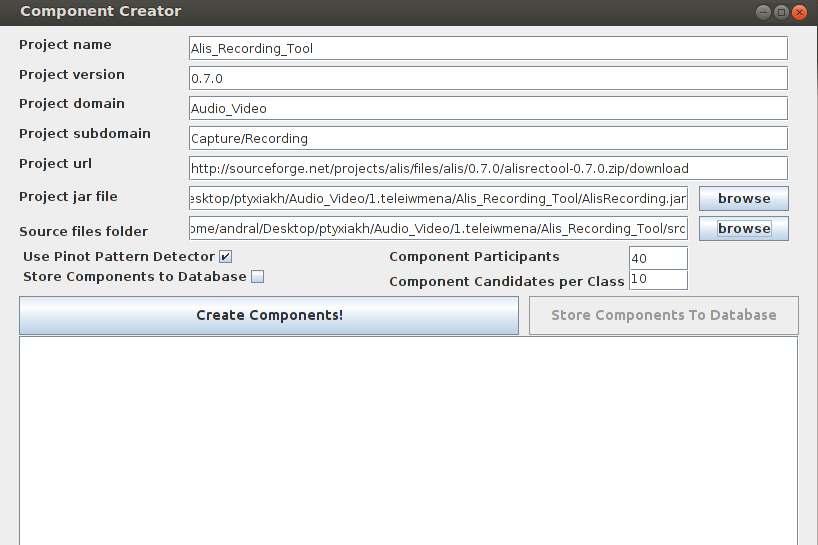 Ypologismos  metrikwn
Ana
Moa
Nop
Dcc
Lcom
Cis
Nom
Mfa
Dam
Dsc
Noh
ΑΠΟΤΕΛΕΣΜΑΤΑ
ΑΠΟΤΕΛΕΣΜΑΤΑ
Όπου το Sig  έχει τιμή μικρότερη από 0,05 τότε το πρότυπο σχετίζεται με την μετρική
Όπου το Sig  έχει τιμή μικρότερη από 0,01 τότε το πρότυπο σχετίζεται πολύ με την μετρική

Όπου η τιμή του Pearson είναι θετική έχουμε ευθεία συσχέτιση 
Όπου η τιμή του Pearson είναι αρνητική έχουμε αντίστροφη συσχέτιση
ΑΠΟΤΕΛΕΣΜΑΤΑ
«RQ1: Ποια πρότυπα σχεδίασης συσχετιζονται στις 2 κατηγορίες λογισμικού (API και Standalone)»:
Κατηγορία API:  Decorator, Flyweight, Mediator, Visitor
Κατηγορία Standalone: Decorator, Mediator, Flyweight, Template Method 
«RQ2: Ποια πρότυπα σχεδίασης συσχετιζονται πολύ στις 2 κατηγορίες λογισμικού (API και Standalone)»:
Κατηγορία API:  Singleton, Facade
Κατηγορία Standalone: Singleton, Facade
ΑΠΟΤΕΛΕΣΜΑΤΑ
«RQ3: Τι συσχέτιση έχουν τα πρότυπα σχεδίασης με τις μετρικές ποιότητας και στις 2 κατηγορίες λογισμικού(API και Standalone)»:
Κατηγορία API: Τα περισσότερα έχουν ευθεία συσχέτιση
Κατηγορία Standalone: Τα περισσότερα έχουν ευθεία συσχέτιση
Χρήσιμα  link
http://www.computer.org/
http://www.springerlink.com/
http://www.sciencedirect.com/
http://dl.acm.org/
http://scholar.google.gr/
http://www.sourceforge.net/  
http://en.wikipedia.org/wiki/Framework_%28computer_science%29
http://en.wikipedia.org/wiki/Design_pattern_%28computer_science%29
ΒΙΒΛΙΟΓΡΑΦΙΑ
Γκορτζής Αντώνιος (2012),Πτυχιακή εργασία με θέμα : «Στρατηγική επιλογής κλάσεων με στόχο την βελτιστοποίηση της ποιότητας του επιλεγμένου κώδικα».
Χαραλαμπίδου Σοφία (2010), Πτυχιακή εργασία με θέμα: «Εμπειρική μελέτη για τη χρήση προτύπων σχεδίασης σε παιχνίδια ανοιχτού λογισμικού», 
Chatzigeorgiou A. (2005), “Object-Oriented Design: UML, Principles, Patterns and Heuristics”, Kleidarithmos, Athens, 1st edition.
ΑΝΑΦΟΡΕΣ
The Journal of Systems and Software 81 (2008) 1845–1852, Reconciling usability and interactive system architecture using patterns, Ahmed Seffah *, Taleb Mohamed, Halima Habieb-Mammar, Alain Abran
Computer Standards & Interfaces 25 (2003) 253–260, Developing adaptable software architectures using design patterns:
an NFR approach, Lawrence Chung*, Kendra Cooper, Anna Yi
The Journal of Systems and Software 66 (2003) 225–239, Quality-driven software re-engineering, Ladan Tahvildari a,*, Kostas Kontogiannis a,*, John Mylopoulos b
Information and Software Technology 44 (2002) 593–600, Measuring software evolution at a nuclear fusion experiment site: a test
case for the applicability of OO and reuse metrics in software
characterization, G. Manduchi*, C. Taliercio
Information and Software Technology 46 (2004) 301–307, On the composition of Java frameworks control-flows, Ana C.V. de Melo*, Bruno M. Moutinho
Electronic Notes in Theoretical Computer Science 72 No. 4 (2003), High-level Transformations to Support
Framework-Based Software Development, Tom Tourw´, Tom Mens
Frameworks: Putting Design Patterns into Perspective, Henrik Bærbak Christensen, Department of Computer Science, University of Aarhus
Patterns in Complex Systems Modeling, Janet Wiles and James Watson, ARC Centre for Complex Systems, School of Information Technology and Electrical Engineering
The University of Queensland, Brisbane, 4072, Australia
Towards a Semantic-Rich Collaborative Environment
for Learning Software Patterns, Zoran Jeremić1, Jelena Jovanović1, and Dragan Gašević2, FON-School of Business Administration, University of Belgrade, Serbia, School of Computing and Information Systems, Athabasca University, Canada